Thermodynamics - 2
By
C. D. Mungmode
Assistant Professor
Department Of Physics 
M. G. College, Armori
Entropy:
Heat flows from objects of high temperature to objects at Low temperature because this process increases the Disorder of the system. Entropy is a measure of a system’s Disorder. 
It can be defined as a thermodynamic property of a working substance which remains constant during an Adiabatic Process.
According to the second law of thermodynamics the entropy of an isolated system never decreases; such a system will spontaneously proceed towards thermodynamic equilibrium, the configuration with maximum entropy.
The change in entropy (ΔS) of a system was originally defined for a thermodynamically reversible process as,


Here, T is the absolute temperature of the system, and dQ is energy supplied (change in energy).
 It has a unit of joule per kelvin (J K−1).
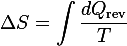 Change in entropy:
Change in entropy in reversible cycle:
Principle of increase of entropy:
Second law of thermodynamics:
Plank’s Statement:
	It is impossible to construct an engine which, working in a complete cycle, will produce no effect other than the raising of a weight and the cooling of a heat reservoir.
Kelvin-plank statement:
	It is impossible to construct an engine which, operating in a cycle, has the sole effect of extracting heat from a reservoir and performing an equivalent amount of work.
Clausius’ Statement:
	 it is impossible for a self acting machine working in a cyclic process, unaided by external agency, to transfer heat from a body at a lower temp to a body at a higher temp.
In terms of entropy:
	Every physical or chemical process in nature takes place in such a manner that the total entropy increases.
Mathematical form of second law of thermodynamics is 
	dQ = T. dS
T – S DIAGRAM:
	Thermodynamic changes in the state of a substance can be represented by plotting entropy (S) along horizontal axis and temperature (T) along perpendicular axis. Such a diagram is called temperature entropy (T-S) diagram.
Consider Carnot’s reversible cycle. On T-S diagram , isothermal curves are shown by two straight lines AB and CD parallel to S - axis. 
The adiabatic curves are shown by the straight lines  BC and DA parallel to T - axis.
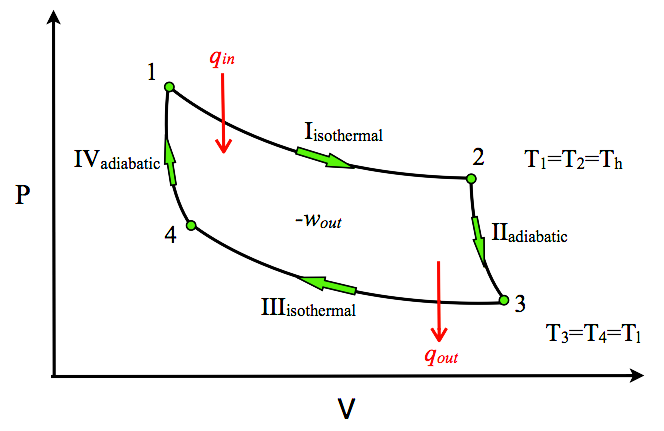 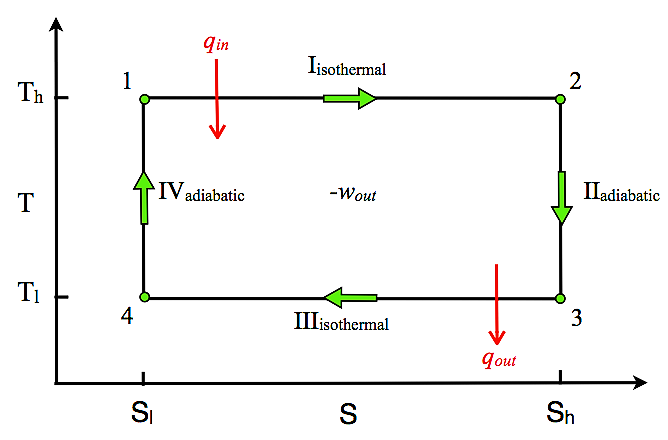 A
B
C
D
S2
Fig. A P-V diagram of the Carnot Cycle.
Fig. A T-S diagram of the Carnot Cycle.
Third law of thermodynamics:
The heat capacities of all solids tend to zero as the absolute zero of temperature is approached and that the internal energies and entropies of all substances become equal there, approaching their common value tending to zero.
OR
At absolute zero temperature, the entropy tends to zero and the molecules of a substance or a system are in perfect order (i.e. well arranged).

ZERO POINT ENERGY: 
	According to kinetic theory at absolute temperature the energy of the system should be zero but according to modern concept they possess some energy. 
	 The energy of the molecules at absolute zero temperature is called Zero Point Energy.
Heat death of universe:
All the natural processes like conduction, convection, diffusion and so on are all irreversible. In these processes the entropy of the system increases and tend to have maximum value by attaining a uniform state of temperature, pressure, composition, etc.
Hence, at some distant future universe would attain a state of absolute uniformity. 
In such a state all the physical, chemical and biological processes would stop and there would be no change in the total energy of the universe. 
Since there will be no temperature difference , it will not be possible to convert any amount of heat into useful work. 
This means the universe is heading towards the Heat Death.
Maxwell’s thermodynamical relations:
U = U(x,y),  S = S(x,y), V = V(x,y)
take the partial derivatives




	and

 substituting these values in equation (2), we get
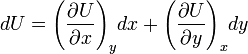 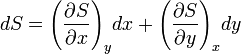 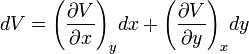 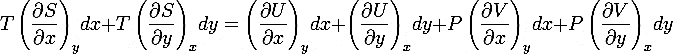 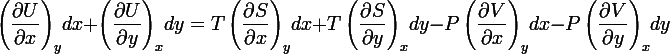 comparing the coefficient of dx and dy, one gets
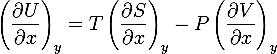 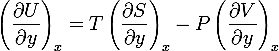 Differentiating above equations by y and x respectively
………………. (3)
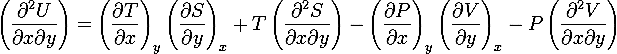 And									  ……………….. (4)
and V are exact differentials, therefore,
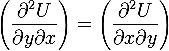 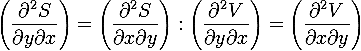 Subtract eqn. (3) and (4) and one gets,


The above is called the general expression for Maxwell's thermodynamical relation. 
Maxwell's first relation:
Allow x = S and y = V and one gets


Maxwell's second relation:
Allow x = T and y = V and one gets
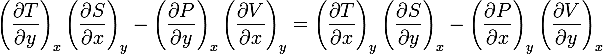 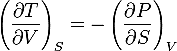 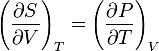 Maxwell's third relation
Allow x = S and y = P and one gets
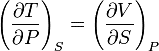 Maxwell's fourth relation
Allow x = T and y = P and one gets
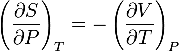 Maxwell's fifth relation
Allow x = P and y = V
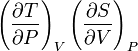 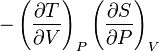 = 1
Maxwell's sixth relation
Allow x = T and y = S and one gets
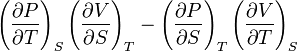 = 1